Μακροοικονομική ,Δημοσιονομική πολιτική, ΤΜΗΜΑ ΧΡΗΜΑΤΟΟΙΚΟΝΟΜΙΚΗΣ ΚΑΙ ΛΟΓΙΣΤΙΚΗΣ, ΤΕΙ ΗΠΕΙΡΟΥ-Ανοικτά Ακαδημαϊκά  Μαθήματα στο ΤΕΙ Ηπείρου
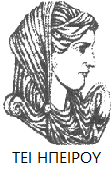 Ελληνική Δημοκρατία
Τεχνολογικό Εκπαιδευτικό Ίδρυμα Ηπείρου
Μακροοικονομική
Ενότητα :Δημοσιονομική πολιτική

Καραμάνης Κωνσταντίνος
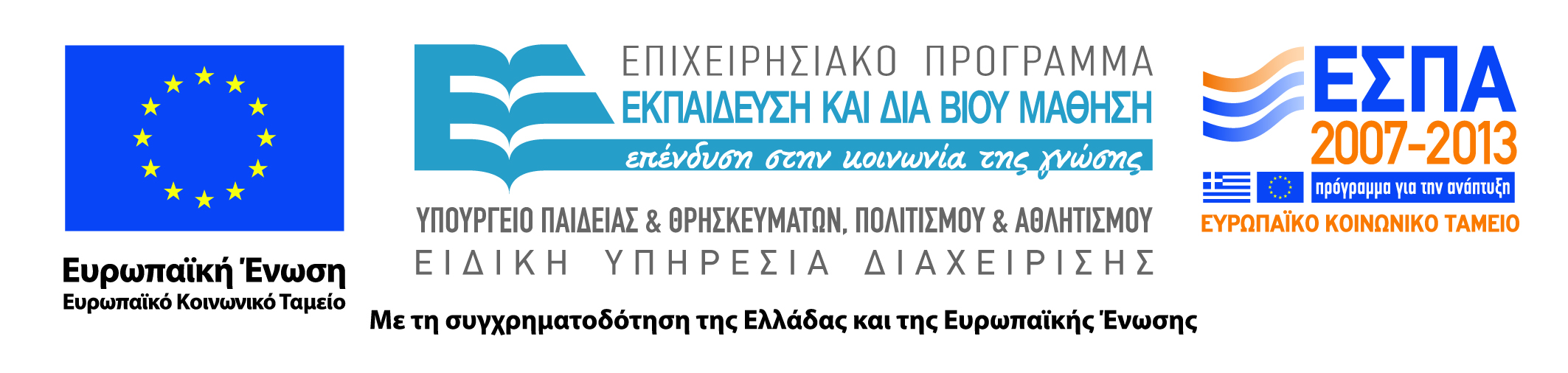 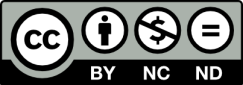 Ανοιχτά Ακαδημαϊκά Μαθήματα στο ΤΕΙ Ηπείρου
Μακροοικονομική ,Δημοσιονομική πολιτική, ΤΜΗΜΑ ΧΡΗΜΑΤΟΟΙΚΟΝΟΜΙΚΗΣ ΚΑΙ ΛΟΓΙΣΤΙΚΗΣ, ΤΕΙ ΗΠΕΙΡΟΥ-Ανοικτά Ακαδημαϊκά  Μαθήματα στο ΤΕΙ Ηπείρου
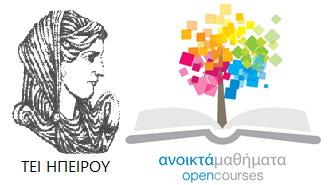 Τμήμα : ΧΡΗΜΑΤΟΟΙΚΟΝΟΜΙΚΗΣ & ΛΟΓΙΣΤΙΚΗΣΤίτλος Μαθήματος:  MακροοικονομικήΕνότητα : Δημοσιονομική πολιτική

Καραμάνης Κων/νος
Επίκουρος Καθηγητής
Πρέβεζα, 2015
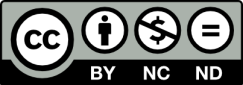 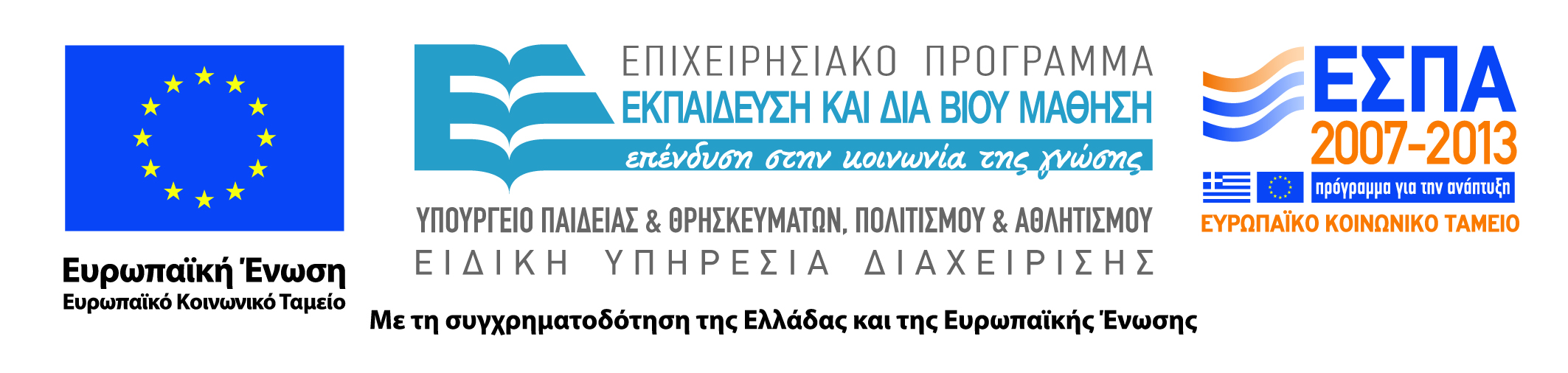 Μακροοικονομική ,Δημοσιονομική πολιτική, ΤΜΗΜΑ ΧΡΗΜΑΤΟΟΙΚΟΝΟΜΙΚΗΣ ΚΑΙ ΛΟΓΙΣΤΙΚΗΣ, ΤΕΙ ΗΠΕΙΡΟΥ-Ανοικτά Ακαδημαϊκά  Μαθήματα στο ΤΕΙ Ηπείρου
Άδειες Χρήσης
Το παρόν εκπαιδευτικό υλικό υπόκειται σε άδειες χρήσης Creative Commons. 
Για εκπαιδευτικό υλικό, όπως εικόνες, που υπόκειται σε άλλου τύπου άδειας χρήσης, η άδεια χρήσης αναφέρεται ρητώς.
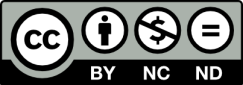 Μακροοικονομική , Ενότητα : Δημοσιονομική πολιτική, ΤΜΗΜΑ ΧΡΗΜΑΤΟΟΙΚΟΝΟΜΙΚΗΣ ΚΑΙ ΛΟΓΙΣΤΙΚΗΣ, ΤΕΙ ΗΠΕΙΡΟΥ-Ανοικτά Ακαδημαϊκά  Μαθήματα στο ΤΕΙ Ηπείρου
Χρηματοδότηση
Το έργο υλοποιείται στο πλαίσιο του Επιχειρησιακού Προγράμματος «Εκπαίδευση και Δια Βίου Μάθηση» και συγχρηματοδοτείται από την Ευρωπαϊκή Ένωση (Ευρωπαϊκό Κοινωνικό Ταμείο) και από εθνικούς πόρους.
Το έργο «Ανοικτά Ακαδημαϊκά Μαθήματα στο TEI Ηπείρου» έχει χρηματοδοτήσει μόνο τη αναδιαμόρφωση του εκπαιδευτικού υλικού.
Το παρόν εκπαιδευτικό υλικό έχει αναπτυχθεί στα πλαίσια του εκπαιδευτικού έργου του διδάσκοντα.
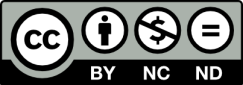 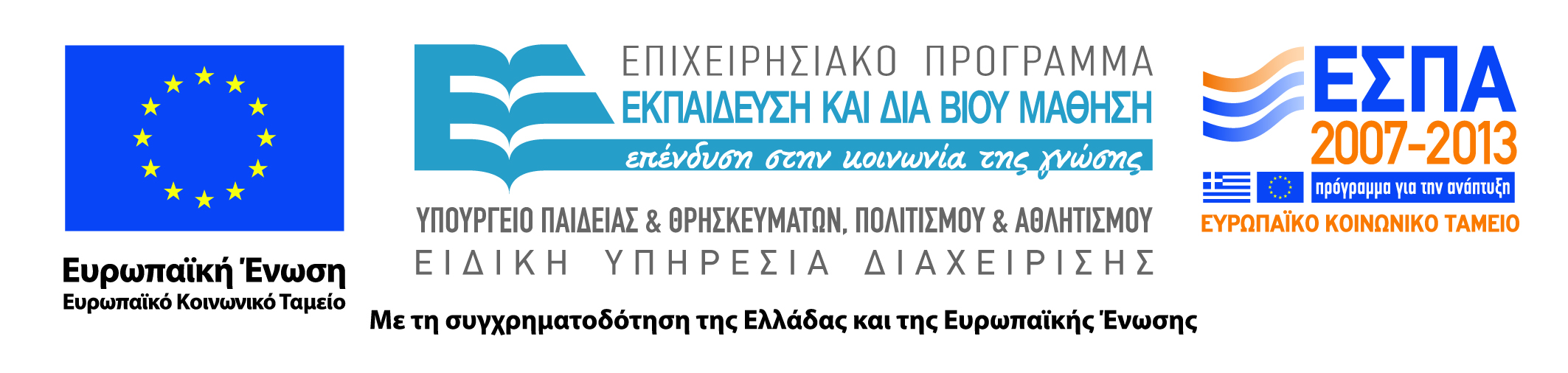 Μακροοικονομική , Ενότητα : Δημοσιονομική πολιτική, ΤΜΗΜΑ ΧΡΗΜΑΤΟΟΙΚΟΝΟΜΙΚΗΣ ΚΑΙ ΛΟΓΙΣΤΙΚΗΣ, ΤΕΙ ΗΠΕΙΡΟΥ-Ανοικτά Ακαδημαϊκά  Μαθήματα στο ΤΕΙ Ηπείρου
Σκοποί ενότητας
Σκοπός της παρούσας ενότητας είναι να αναλυθούν οι έννοιες του δημοσιονομικού ελλείμματος και του δημόσιου χρέους , οι έννοιες  και τα είδη των δημόσιων δαπανών και φόρων , στη συνέχεια θα αναλυθεί η σχέση της δημοσιονομικής πολιτικής και των οικονομικών κύκλων, ο ρόλος των δημοσίων δαπανών και των φόρων στον προσδιορισμό της συνολικής ζήτησης ,οι έννοιες του πολλαπλασιαστή δημοσίων δαπανών , φορολογίας  και ισοσκελισμένου προϋπολογισμού . Τέλος θα αναλυθούν οι τρόποι άσκησης δημοσιονομικής πολιτικής και χρηματοδότησης των δημοσιονομικών ελλειμμάτων.

     Λέξεις κλειδιά: Δημόσιες δαπάνες, φόροι, επεκτατική πολιτική, περιοριστική πολιτική, πολλαπλασιαστής δαπάνης, κρατικός προϋπολογισμός
Μακροοικονομική , Ενότητα : Δημοσιονομική πολιτική, ΤΜΗΜΑ ΧΡΗΜΑΤΟΟΙΚΟΝΟΜΙΚΗΣ ΚΑΙ ΛΟΓΙΣΤΙΚΗΣ, ΤΕΙ ΗΠΕΙΡΟΥ-Ανοικτά Ακαδημαϊκά  Μαθήματα στο ΤΕΙ Ηπείρου
ΔΗΜΟΣΙΟΝΟΜΙΚΗ ΠΟΛΙΤΙΚΗ
Είναι οι εφαρµοζόµενες οικονοµικές πολιτικές της εκάστοτε κυβέρνησης µε κύριο στόχο τον επηρεασµό  της  συνολικής  ζήτησης  προς  µια επιθυµητή κατεύθυνση.

Ασκείται µέσω:

των δηµοσίων δαπανών
της φορολογικής πολιτικής
Μακροοικονομική , Ενότητα : Δημοσιονομική πολιτική, ΤΜΗΜΑ ΧΡΗΜΑΤΟΟΙΚΟΝΟΜΙΚΗΣ ΚΑΙ ΛΟΓΙΣΤΙΚΗΣ, ΤΕΙ ΗΠΕΙΡΟΥ-Ανοικτά Ακαδημαϊκά  Μαθήματα στο ΤΕΙ Ηπείρου
Α. ΔΗΜΟΣΙΕΣ ΔΑΠΑΝΕΣ
Οι κυριότερες δηµόσιες δαπάνες αφορούν:
(1) άµεσες αγορές αγαθών και υπηρεσιών για την εύρυθµη λειτουργία του κράτους
πληρωµές	(π.χ.	συντάξεις,
(2)	µεταβιβαστικές
επιδόµατα ανεργίας, προνοιακά επιδόµατα κ.λπ.)
(3)	πληρωµές	τοκοχρεολυσίων	για	δάνεια	που έχει λάβει το κράτος
Μακροοικονομική , Ενότητα : Δημοσιονομική πολιτική, ΤΜΗΜΑ ΧΡΗΜΑΤΟΟΙΚΟΝΟΜΙΚΗΣ ΚΑΙ ΛΟΓΙΣΤΙΚΗΣ, ΤΕΙ ΗΠΕΙΡΟΥ-Ανοικτά Ακαδημαϊκά  Μαθήματα στο ΤΕΙ Ηπείρου
Β. ΦΟΡΟΙ
Φόροι	εισοδήµατος	και επιβάλλονται	στα	εισοδήµατα περιουσία των νοικοκυριών
περιουσίας: και	στη
Φόροι επιχειρήσεων: επιβάλλονται στα κέρδη όλων των µορφών επιχειρήσεων
Έµµεσοι φόροι: επιβάλλονται κατά την αγορά και πώληση αγαθών και υπηρεσιών
Μακροοικονομική , Ενότητα : Δημοσιονομική πολιτική, ΤΜΗΜΑ ΧΡΗΜΑΤΟΟΙΚΟΝΟΜΙΚΗΣ ΚΑΙ ΛΟΓΙΣΤΙΚΗΣ, ΤΕΙ ΗΠΕΙΡΟΥ-Ανοικτά Ακαδημαϊκά  Μαθήματα στο ΤΕΙ Ηπείρου
ΑΥΤΟΝΟΜΟΙ ΚΑΙ ΠΡΟΟΔΕΥΤΙΚΟΙ ΦΟΡΟΙ
Αυτόνοµοι φόροι: σταθεροί για όλα τα οικονοµικά άτοµα     µια     οικονοµίας     ανεξαρτήτως     του εισοδήµατος που κατέχουν,
Τ=t0
Προοδευτικοί     φόροι:     εξαρτώνται     από     το εισόδηµα που κατέχει το κάθε φορολογούµενος,
Τ= t0 + t1*Y
όπου t0= αυτόνοµο µέρος των φόρων, t1= φορολογικός συντελεστής
Μακροοικονομική , Ενότητα : Δημοσιονομική πολιτική, ΤΜΗΜΑ ΧΡΗΜΑΤΟΟΙΚΟΝΟΜΙΚΗΣ ΚΑΙ ΛΟΓΙΣΤΙΚΗΣ, ΤΕΙ ΗΠΕΙΡΟΥ-Ανοικτά Ακαδημαϊκά  Μαθήματα στο ΤΕΙ Ηπείρου
ΕΦΑΡΜΟΖΟΜΕΝΗ ΔΗΜΟΣΙΟΝΟΜΙΚΗ ΠΟΛΙΤΙΚΗ:
      Ι. ΕΠΕΚΤΑΤΙΚΗ ΠΟΛΙΤΙΚΗ
Επεκτατική Δ.Π. ⇒ ↑ δηµοσίων δαπανών ή/και ↓
φόρων όταν π.χ. η οικονοµία είναι σε ύφεση
Στόχος:	αύξηση	της	ζήτησης	και	άρα	του εισοδήµατος
Πηγή: Parkin et.al. (2012), ¨Αρχές Οικονοµικής¨
Μακροοικονομική , Ενότητα : Δημοσιονομική πολιτική, ΤΜΗΜΑ ΧΡΗΜΑΤΟΟΙΚΟΝΟΜΙΚΗΣ ΚΑΙ ΛΟΓΙΣΤΙΚΗΣ, ΤΕΙ ΗΠΕΙΡΟΥ-Ανοικτά Ακαδημαϊκά  Μαθήματα στο ΤΕΙ Ηπείρου
ΕΦΑΡΜΟΖΟΜΕΝΗ ΔΗΜΟΣΙΟΝΟΜΙΚΗ ΠΟΛΙΤΙΚΗ:
ΙΙ. ΠΕΡΙΟΡΙΣΤΙΚΗ ΠΟΛΙΤΙΚΗ
Περιοριστική Δ.Π. ⇒ ↓ δηµοσίων δαπανών ή/και   ↑   φόρων   όταν   π.χ.   η   οικονοµία βρίσκεται σε ανάπτυξη.
Στόχος: συγκράτηση της συνολικής ζήτησης και άρα του εισοδήµατος.
Μακροοικονομική , Ενότητα : Δημοσιονομική πολιτική, ΤΜΗΜΑ ΧΡΗΜΑΤΟΟΙΚΟΝΟΜΙΚΗΣ ΚΑΙ ΛΟΓΙΣΤΙΚΗΣ, ΤΕΙ ΗΠΕΙΡΟΥ-Ανοικτά Ακαδημαϊκά  Μαθήματα στο ΤΕΙ Ηπείρου
ΟΙ ΜΕΤΑΒΟΛΕΣ ΣΤΙΣ ΔΗΜΟΣΙΕΣ ΔΑΠΑΝΕΣ ΚΑΙ ΣΤΗ ΦΟΡΟΛΟΓΙΑ
Οι	µεταβολές	στις	δηµόσιες	δαπάνες επηρεάζουν άµεσα την κατανάλωση.
Αντίθετα,	οι	µεταβολές	στους	φόρους επηρεάζουν		έµµεσα	και
µακροχρόνια	τις
µέσω	του
καταναλωτικές	δαπάνες
διαθέσιµου εισοδήµατος.
Μακροοικονομική , Ενότητα : Δημοσιονομική πολιτική, ΤΜΗΜΑ ΧΡΗΜΑΤΟΟΙΚΟΝΟΜΙΚΗΣ ΚΑΙ ΛΟΓΙΣΤΙΚΗΣ, ΤΕΙ ΗΠΕΙΡΟΥ-Ανοικτά Ακαδημαϊκά  Μαθήματα στο ΤΕΙ Ηπείρου
ΜΕΤΑΒΟΛΕΣ ΣΤΙΣ ΔΗΜΟΣΙΕΣ ΔΑΠΑΝΕΣ:
      1.ΠΟΛΛΑΠΛΑΣΙΑΣΤΗΣ ΔΑΠΑΝΗΣ (KG)
Είναι το ποσοτικό αποτέλεσµα µιας µεταβολής των  δηµοσίων  δαπανών  στο  εισόδηµα  µιας οικονοµίας (πραγµατικό ΑΕΠ).
kG = 1 / (1 – MPC)
όπου MPC= οριακή ροπή για κατανάλωση
ΔΥ = kG*ΔG
όπου: ΔΥ= µεταβολή εισοδήµατος, ΔG =
µεταβολή δαπανών
Μακροοικονομική , Ενότητα : Δημοσιονομική πολιτική, ΤΜΗΜΑ ΧΡΗΜΑΤΟΟΙΚΟΝΟΜΙΚΗΣ ΚΑΙ ΛΟΓΙΣΤΙΚΗΣ, ΤΕΙ ΗΠΕΙΡΟΥ-Ανοικτά Ακαδημαϊκά  Μαθήματα στο ΤΕΙ Ηπείρου
ΠΟΛΛΑΠΛΑΣΙΑΣΤΗΣ ΔΑΠΑΝΗΣ (kG):
Διάγραµµα
Πηγή: Mankiw & Taylor (2010), ¨Αρχές Οικονοµικής Θεωρίας¨
Μακροοικονομική ,Δημοσιονομική πολιτική, ΤΜΗΜΑ ΧΡΗΜΑΤΟΟΙΚΟΝΟΜΙΚΗΣ ΚΑΙ ΛΟΓΙΣΤΙΚΗΣ, ΤΕΙ ΗΠΕΙΡΟΥ-Ανοικτά Ακαδημαϊκά  Μαθήματα στο ΤΕΙ Ηπείρου
Μακροοικονομική , Ενότητα : Δημοσιονομική πολιτική, ΤΜΗΜΑ ΧΡΗΜΑΤΟΟΙΚΟΝΟΜΙΚΗΣ ΚΑΙ ΛΟΓΙΣΤΙΚΗΣ, ΤΕΙ ΗΠΕΙΡΟΥ-Ανοικτά Ακαδημαϊκά  Μαθήματα στο ΤΕΙ Ηπείρου
2. ΜΕΤΑΒΟΛΕΣ ΣΤΗ ΦΟΡΟΛΟΓΙΑ: ΠΟΛΛΑΠΛΑΣΙΑΣΤΗΣ ΦΟΡΟΛΟΓΙΑΣ (kΤ)
Είναι το ποσοτικό αποτέλεσµα µιας µεταβολής της φορολογίας στο εισόδηµα µιας οικονοµίας (πραγµατικό ΑΕΠ).
kΤ = - MPC / (1 – MPC)
όπου MPC= οριακή ροπή για κατανάλωση

Ο πολλαπλασιαστής φορολογίας είναι
µικρότερος από τον πολλαπλασιαστή των δαπανών, καθώς το κάθε ευρώ µείωσης φόρων συνήθως δεν ξοδεύεται εξ ολοκλήρου!
Μακροοικονομική , Ενότητα : Δημοσιονομική πολιτική, ΤΜΗΜΑ ΧΡΗΜΑΤΟΟΙΚΟΝΟΜΙΚΗΣ ΚΑΙ ΛΟΓΙΣΤΙΚΗΣ, ΤΕΙ ΗΠΕΙΡΟΥ-Ανοικτά Ακαδημαϊκά  Μαθήματα στο ΤΕΙ Ηπείρου
ΕΠΙΠΤΩΣΕΙΣ ΤΟΥ ΦΟΡΟΥ ΕΙΣΟΔΗΜΑΤΟΣ ΣΤΗΝ ΑΠΑΣΧΟΛΗΣΗ
 Μειώνει το κίνητρο για εργασία
Πηγή: Parkin et.al. (2012), ¨Αρχές Οικονοµικής¨
Μακροοικονομική , Ενότητα : Δημοσιονομική πολιτική, ΤΜΗΜΑ ΧΡΗΜΑΤΟΟΙΚΟΝΟΜΙΚΗΣ ΚΑΙ ΛΟΓΙΣΤΙΚΗΣ, ΤΕΙ ΗΠΕΙΡΟΥ-Ανοικτά Ακαδημαϊκά  Μαθήματα στο ΤΕΙ Ηπείρου
ΕΠΙΠΤΩΣΕΙΣ ΤΟΥ ΦΟΡΟΥ ΣΤΟ ΕΙΣΟΔΗΜΑ ΚΕΦΑΛΑΙΟΥ
Πηγή: Parkin et.al. (2012), ¨Αρχές Οικονοµικής¨
Μακροοικονομική , Ενότητα : Δημοσιονομική πολιτική, ΤΜΗΜΑ ΧΡΗΜΑΤΟΟΙΚΟΝΟΜΙΚΗΣ ΚΑΙ ΛΟΓΙΣΤΙΚΗΣ, ΤΕΙ ΗΠΕΙΡΟΥ-Ανοικτά Ακαδημαϊκά  Μαθήματα στο ΤΕΙ Ηπείρου
ΕΠΕΚΤΑΤΙΚΗ ΔΗΜΟΣΙΟΝΟΜΙΚΗ ΠΟΛΙΤΙΚΗ ΚΑΙ ΤΟ ΑΠΟΤΕΛΕΣΜΑ ΤΗΣ ΕΚΤΟΠΙΣΗΣ
2. Η αύξηση των δημοσίων δαπανών και η μείωση της φορολογίας αυξάνει τη ζήτηση χρήματος…..
Πηγή: Mankiw & Taylor (2010), ¨Αρχές Οικονοµικής Θεωρίας¨
1. Μια αύξηση των δημοσίων δαπανών και μείωση της φορολογίας
αυξάνει τη συνολική ζήτηση…..
& μειώνει τη φορολογ ία
& τη
μείωση στη φορολογία
Μακροοικονομική , Ενότητα : Δημοσιονομική πολιτική, ΤΜΗΜΑ ΧΡΗΜΑΤΟΟΙΚΟΝΟΜΙΚΗΣ ΚΑΙ ΛΟΓΙΣΤΙΚΗΣ, ΤΕΙ ΗΠΕΙΡΟΥ-Ανοικτά Ακαδημαϊκά  Μαθήματα στο ΤΕΙ Ηπείρου
ΚΡΑΤΙΚΟΣ ΠΡΟΫΠΟΛΟΓΙΣΜΟΣ
Είναι το κυριότερο εργαλείο µιας κυβέρνησης για την εφαρµογή της δηµοσιονοµικής πολιτικής.
Στοιχεία	του	προϋπολογισµού	είναι	να παρουσιάζει αναλυτικά:
το µέγεθος και την κατανοµή των δαπανών (G)
τους τρόπους φορολόγησης και το µέγεθος των εσόδων (T)
Εάν T>G ⇒ πλεονασµατικός προϋπολογισµός   G>T ⇒ ελλειµµατικός προϋπολογισµός T=G ⇒ ισοσκελισµένος προϋπολογισµός
Μακροοικονομική , Ενότητα : Δημοσιονομική πολιτική, ΤΜΗΜΑ ΧΡΗΜΑΤΟΟΙΚΟΝΟΜΙΚΗΣ ΚΑΙ ΛΟΓΙΣΤΙΚΗΣ, ΤΕΙ ΗΠΕΙΡΟΥ-Ανοικτά Ακαδημαϊκά  Μαθήματα στο ΤΕΙ Ηπείρου
ΔΗΜΟΣΙΟΝΟΜΙΚΗ ΠΟΛΙΤΙΚΗ ΚΑΙ ΟΙΚΟΝΟΜΙΚΑ ΤΗΣ ΠΡΟΣΦΟΡΑΣ
περικοπές
Κεντρική	ιδέα:	οι	φορολογικές επηρεάζουν τη συνολική προσφορά.
Πηγή: Απέργης Ν.,  (2005), ¨Σύγχρονη Μακροοικονοµική¨
Μείωση φορολογίας των εταιρικών κερδών ⇒ ↓ τιµών  και  ↑  παραγωγής  &  απασχόλησης  για  την οικονοµία.
Μακροοικονομική , Ενότητα : Δημοσιονομική πολιτική, ΤΜΗΜΑ ΧΡΗΜΑΤΟΟΙΚΟΝΟΜΙΚΗΣ ΚΑΙ ΛΟΓΙΣΤΙΚΗΣ, ΤΕΙ ΗΠΕΙΡΟΥ-Ανοικτά Ακαδημαϊκά  Μαθήματα στο ΤΕΙ Ηπείρου
ΤΑΥΤΟΧΡΟΝΗ ΜΕΤΑΒΟΛΗ ΣΥΝΟΛΙΚΗΣ    ΖΗΤΗΣΗΣ ΚΑΙ ΠΡΟΣΦΟΡΑΣ
Πηγή: Baumol & Blinder (2012), ¨Μακροοικονοµική, Αρχές και
Πολιτική¨
Σηµείο	ισορροπίας
Γ	αντί
Α,	εάν	είχαµε
µόνο
µεταβολή	ζήτησης	⇒ µεγαλύτερη	παραγωγή	και
⇒	µείωση
χαµηλότερο	επίπεδο	τιµών
πληθωρισµού και αύξηση απασχόλησης.
Μακροοικονομική , Ενότητα : Δημοσιονομική πολιτική, ΤΜΗΜΑ ΧΡΗΜΑΤΟΟΙΚΟΝΟΜΙΚΗΣ ΚΑΙ ΛΟΓΙΣΤΙΚΗΣ, ΤΕΙ ΗΠΕΙΡΟΥ-Ανοικτά Ακαδημαϊκά  Μαθήματα στο ΤΕΙ Ηπείρου
ΕΝΕΡΓΙΕΣ ΠΟΛΙΤΙΚΕΣ ΣΤΑΘΕΡΟΠΟΗΣΗΣ ΤΗΣ ΟΙΚΟΝΟΜΙΑΣ
Η  Δηµοσιονοµική  και  η  Νοµισµατική  Πολιτική  είναι σηµαντικοί προσδιοριστικοί παράγοντες της συνολικής ζήτησης της οικονοµίας.
Δηµοσιονοµική	πολιτική:	µεταβολές	στις	δηµόσιες δαπάνες και τη φορολογία
Νοµισµατική	πολιτική:	µεταβολές	στη	προσφορά χρήµατος
π.χ. Κυβέρνηση: ↓δαπανών⇒ ↓συνολικής ζήτησης και
↓παραγωγή & απασχόληση
Κεντρική Τράπεζα: ↑προσφοράς χρήµατος⇒ ↓επιτοκίων και ↑καταναλωτικών δαπανών και ↑συνολικής ζήτησης
Μακροοικονομική , Ενότητα : Δημοσιονομική πολιτική, ΤΜΗΜΑ ΧΡΗΜΑΤΟΟΙΚΟΝΟΜΙΚΗΣ ΚΑΙ ΛΟΓΙΣΤΙΚΗΣ, ΤΕΙ ΗΠΕΙΡΟΥ-Ανοικτά Ακαδημαϊκά  Μαθήματα στο ΤΕΙ Ηπείρου
ΠΡΟΒΛΗΜΑΤΑ ΤΩΝ ΕΝΕΡΓΩΝ ΠΟΛΙΤΙΚΩΝ
Οι  επιδράσεις  της  A.Π.  &  Ν.Π.  εµφανίζουν  χρονική υστέρηση  και  αβεβαιότητα  ως  προς  το  µέγεθος  των αποτελεσµάτων τους, π.χ.:
Δηµοσιονοµική  πολιτική:  ένα  πρόγραµµα  ↓δηµοσίων δαπανών  και  ↑φορολογία  απαιτεί  πολύ  χρόνο  από  το σχεδιασµό  και  τη  λήψη  απόφασης  µέχρι  την  εφαρµογή του.
Νοµισµατική  πολιτική:  οι  συνέπειες  της  µεταβολής του   επιτοκίου      στις   καταναλωτικές   δαπάνες   είναι δύσκολο να προβλεφθούν

Τα εργαλεία της Δ.Π. και Ν.Π. πρέπει να χρησιµοποιούνται µακροχρόνια. Στο χειρισµό των βραχυχρόνιων διακυµάνσεων η οικονοµία πρέπει να αφήνεται να λειτουργεί από µόνη της!
Μακροοικονομική , Ενότητα : Δημοσιονομική πολιτική, ΤΜΗΜΑ ΧΡΗΜΑΤΟΟΙΚΟΝΟΜΙΚΗΣ ΚΑΙ ΛΟΓΙΣΤΙΚΗΣ, ΤΕΙ ΗΠΕΙΡΟΥ-Ανοικτά Ακαδημαϊκά  Μαθήματα στο ΤΕΙ Ηπείρου
Βιβλιογραφία
Αρχές οικονομικής θεωρίας (2010) ,Mankiw G.N and Taylor M.P.

Μακροοικονομική αρχές και πολιτική (2012), Baumol W. and Blinder A.

Μακροοικονομική ανάλυση (2011), ΚιόχοςΠ. Παπανικολάου Γ. και Κιοχος Α.

Σύγχρονη Μακροοικονομική (2005), Απέργης Ν.
Μακροοικονομική, Ενότητα : Δημοσιονομική πολιτική, ΤΜΗΜΑ ΧΡΗΜΑΤΟΟΙΚΟΝΟΜΙΚΗΣ ΚΑΙ ΛΟΓΙΣΤΙΚΗΣ, ΤΕΙ ΗΠΕΙΡΟΥ-Ανοικτά Ακαδημαϊκά  Μαθήματα στο ΤΕΙ Ηπείρου
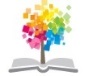 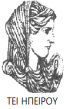 Σημείωμα Αναφοράς
Copyright Τεχνολογικό Ίδρυμα Ηπείρου. 
<Καραμάνης Κωνσταντίνος>.
 <Μακροοικονομική>. 
Έκδοση: 1.0 <Πρέβεζα>, 2015. Διαθέσιμο από τη δικτυακή διεύθυνση:
 http://eclass.teiep.gr/OpenClass/courses/ACC101  /
Χρηματοοικονομική των Επιχειρήσεων, Ενότητα :Θεμελιώδεις  Αρχές , ΤΜΗΜΑ ΧΡΗΜΑΤΟΟΙΚΟΝΟΜΙΚΗΣ ΚΑΙ ΛΟΓΙΣΤΙΚΗΣ, ΤΕΙ ΗΠΕΙΡΟΥ-Ανοικτά Ακαδημαϊκά  Μαθήματα στο ΤΕΙ Ηπείρου
Μακροοικονομική, Ενότητα : Δημοσιονομική πολιτική, ΤΜΗΜΑ ΧΡΗΜΑΤΟΟΙΚΟΝΟΜΙΚΗΣ ΚΑΙ ΛΟΓΙΣΤΙΚΗΣ, ΤΕΙ ΗΠΕΙΡΟΥ-Ανοικτά Ακαδημαϊκά  Μαθήματα στο ΤΕΙ Ηπείρου
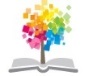 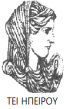 Σημείωμα Αδειοδότησης
Το παρόν υλικό διατίθεται με τους όρους της άδειας χρήσης Creative Commons Αναφορά Δημιουργού-Μη Εμπορική Χρήση-Όχι Παράγωγα Έργα 4.0 Διεθνές [1] ή μεταγενέστερη. Εξαιρούνται τα αυτοτελή έργα τρίτων π.χ. φωτογραφίες, Διαγράμματα κ.λ.π., τα οποία εμπεριέχονται σε αυτό και τα οποία αναφέρονται μαζί με τους όρους χρήσης τους στο «Σημείωμα Χρήσης Έργων Τρίτων».
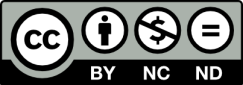 Ο δικαιούχος μπορεί να παρέχει στον αδειοδόχο ξεχωριστή άδεια να  χρησιμοποιεί το έργο για εμπορική χρήση, εφόσον αυτό του  ζητηθεί.
[1]
http://creativecommons.org/licenses/by-nc-nd/4.0/deed.el
Χρηματοοικονομική των Επιχειρήσεων, Ενότητα :Θεμελιώδεις  Αρχές , ΤΜΗΜΑ ΧΡΗΜΑΤΟΟΙΚΟΝΟΜΙΚΗΣ ΚΑΙ ΛΟΓΙΣΤΙΚΗΣ, ΤΕΙ ΗΠΕΙΡΟΥ-Ανοικτά Ακαδημαϊκά  Μαθήματα στο ΤΕΙ Ηπείρου
Μακροοικονομική, Ενότητα : Δημοσιονομική πολιτική, ΤΜΗΜΑ ΧΡΗΜΑΤΟΟΙΚΟΝΟΜΙΚΗΣ ΚΑΙ ΛΟΓΙΣΤΙΚΗΣ, ΤΕΙ ΗΠΕΙΡΟΥ-Ανοικτά Ακαδημαϊκά  Μαθήματα στο ΤΕΙ Ηπείρου
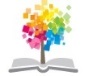 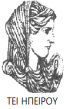 Τέλος Ενότητας
Επεξεργασία: <Θάνου Σοφία>
<Πρέβεζα>, 2015
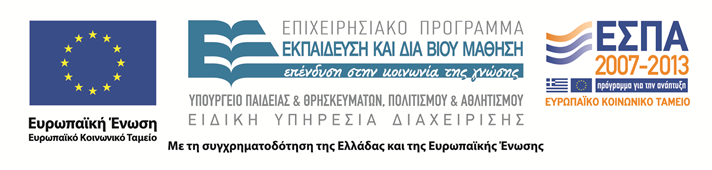 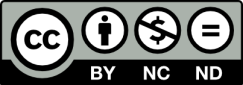 Μακροοικονομική, Ενότητα : Δημοσιονομική πολιτική, ΤΜΗΜΑ ΧΡΗΜΑΤΟΟΙΚΟΝΟΜΙΚΗΣ ΚΑΙ ΛΟΓΙΣΤΙΚΗΣ, ΤΕΙ ΗΠΕΙΡΟΥ-Ανοικτά Ακαδημαϊκά  Μαθήματα στο ΤΕΙ Ηπείρου
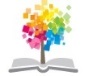 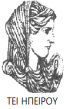 Σημειώματα
28
Μακροοικονομική, Ενότητα : Δημοσιονομική πολιτική, ΤΜΗΜΑ ΧΡΗΜΑΤΟΟΙΚΟΝΟΜΙΚΗΣ ΚΑΙ ΛΟΓΙΣΤΙΚΗΣ, ΤΕΙ ΗΠΕΙΡΟΥ-Ανοικτά Ακαδημαϊκά  Μαθήματα στο ΤΕΙ Ηπείρου
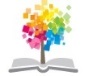 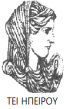 Διατήρηση Σημειωμάτων
Οποιαδήποτε  αναπαραγωγή ή διασκευή του υλικού θα πρέπει  να συμπεριλαμβάνει:

το Σημείωμα Αναφοράς
το  Σημείωμα Αδειοδότησης
τη Δήλωση Διατήρησης Σημειωμάτων
το Σημείωμα Χρήσης Έργων Τρίτων (εφόσον υπάρχει) 

μαζί με τους συνοδευόμενους υπερσυνδέσμους.
Μακροοικονομική, Ενότητα : Δημοσιονομική πολιτική, ΤΜΗΜΑ ΧΡΗΜΑΤΟΟΙΚΟΝΟΜΙΚΗΣ ΚΑΙ ΛΟΓΙΣΤΙΚΗΣ, ΤΕΙ ΗΠΕΙΡΟΥ-Ανοικτά Ακαδημαϊκά  Μαθήματα στο ΤΕΙ Ηπείρου
Τέλος Ενότητας
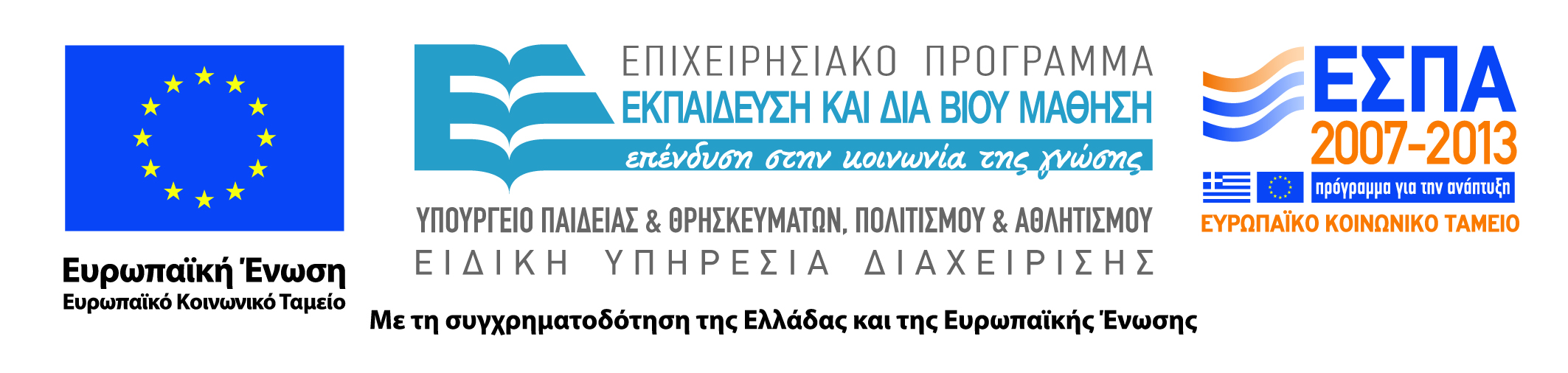 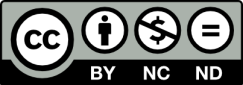